Twelfth Sunday after Pentecost
Year B
2 Samuel 18:5-9, 15, 31-33 and Psalm 130
1 Kings 19:4-8 and Psalm 34:1-8  •  Ephesians 4:25-5:2  John 6:35, 41-51
"O my son Absalom, my son, my son Absalom! Would I had died instead of you, O Absalom, my son, my son!"
2 Samuel 18:33b
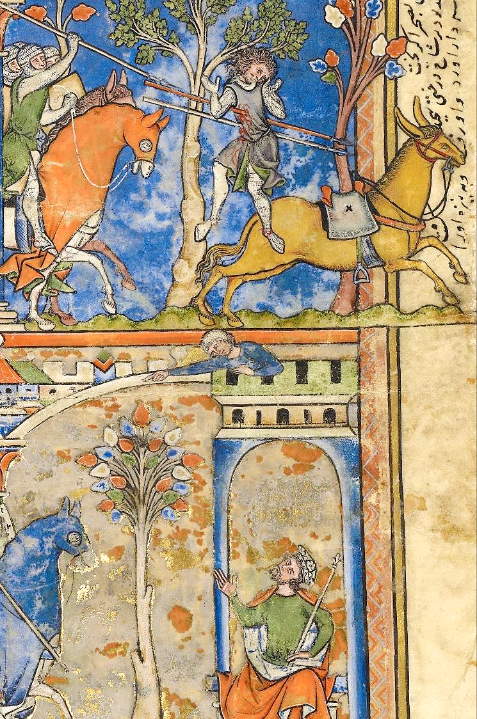 Death of Absalom,
King David Grieves
 
 Morgan Picture Bible
Getty Center
Los Angeles, CA
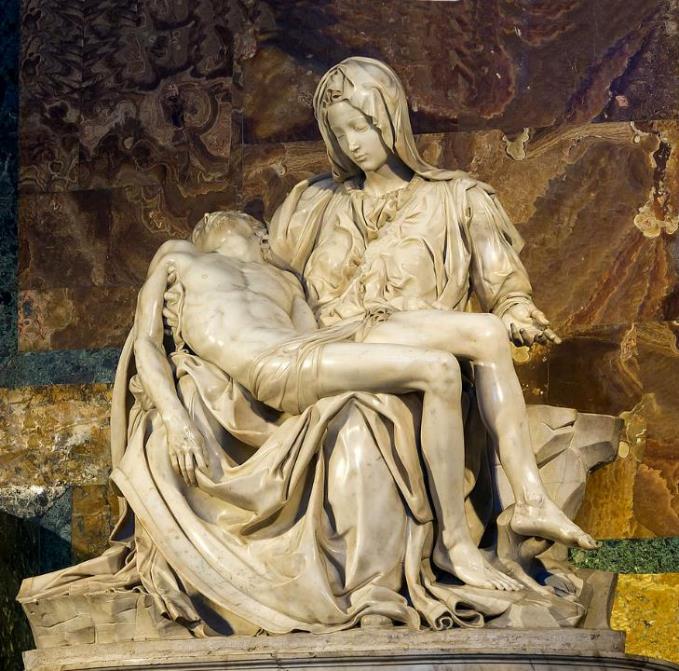 Pieta  --  Michelangelo, St. Peter's Basilica, Vatican City
Out of the depths I cry to you, O LORD.  Lord, hear my voice!
Psalm 130:1-2a
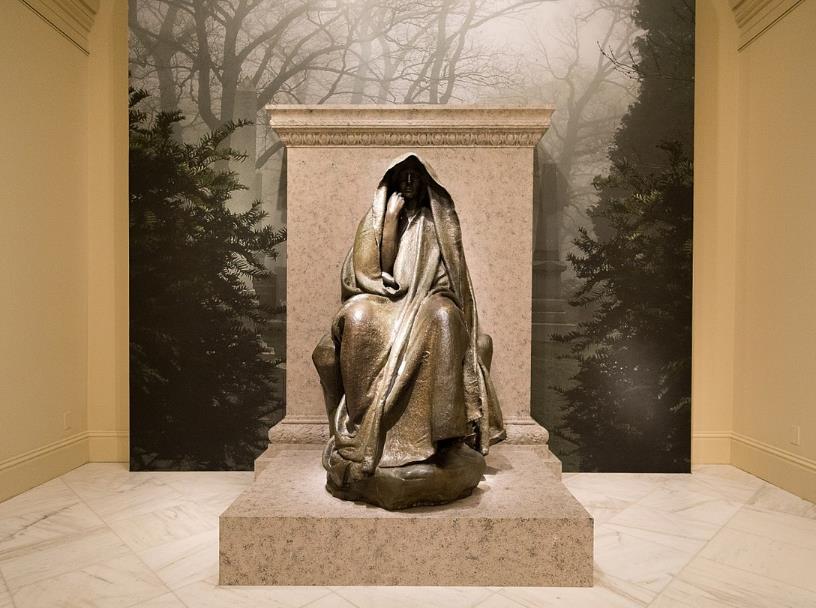 Adams Memorial  --  Augustus Saint-Gaudens, Smithsonian Museum of American Art, Washington, DC
Suddenly an angel touched him and said to him, "Get up and eat." He looked, and there at his head was a cake baked on hot stones, and a jar of water.
1 Kings 19:5b-6a
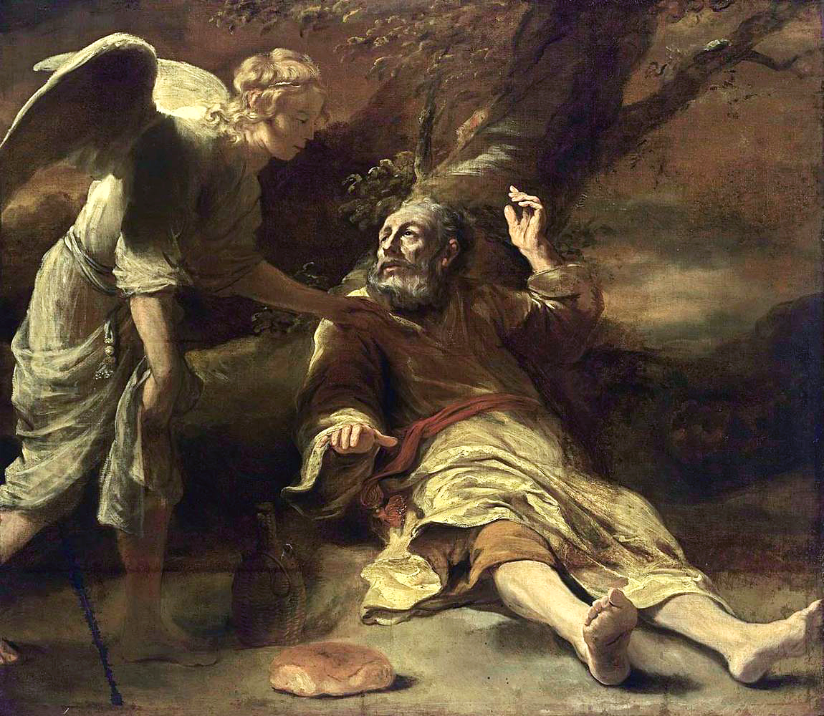 Elijah and the Angel

 Ferdinand Boll
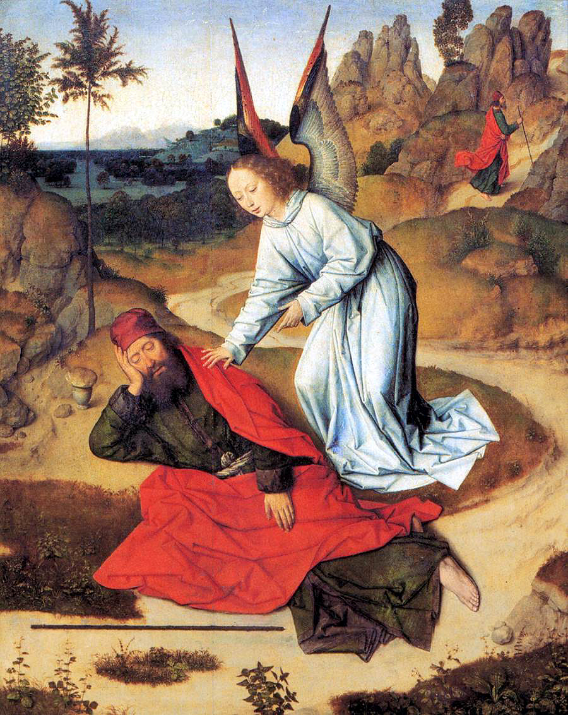 Elijah and the Angel

 Dieric Bouts
St. Peter's Church
Leuven, Belgium
O taste and see that the LORD is good; happy are those who take refuge in him.
Psalm 34:8
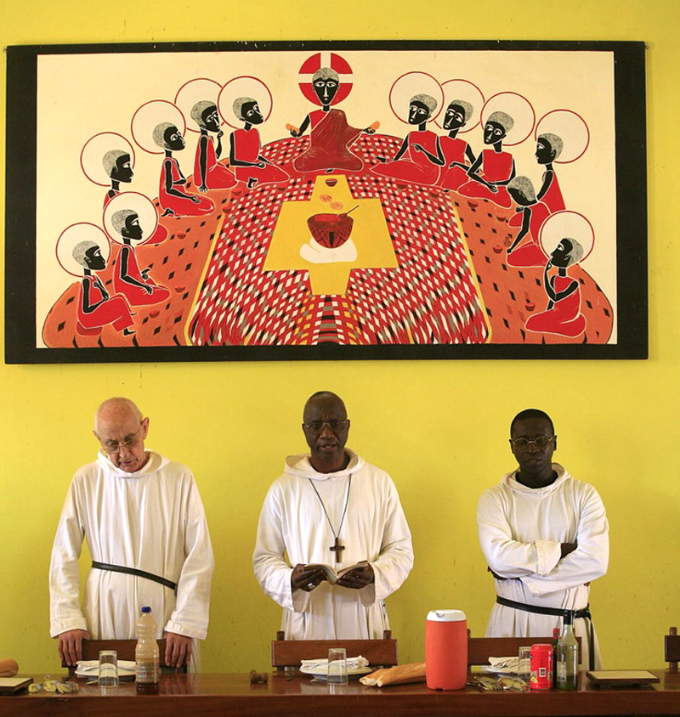 Blessing of the Meal
Robert Harding

Keur Moussa Abbey
Senegal
Put away from you all bitterness and wrath and anger and wrangling and slander, together with all malice,
Ephesians 4:31
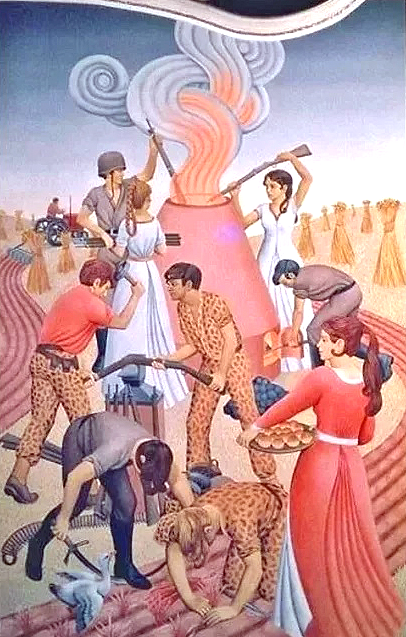 Swords into Plowshares

Peter Koenig
Let no evil talk come out of your mouths, but only what is useful for building up … so that your words may give grace to those who hear.
Ephesians 4:29ac
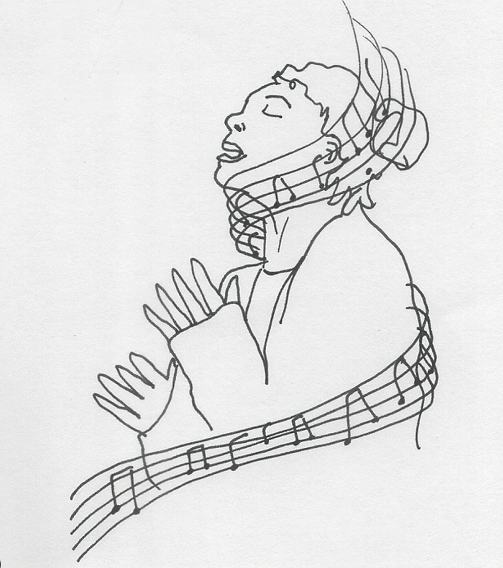 Praise  --  Liz Valente
and be kind to one another, tenderhearted, forgiving one another, as God in Christ has forgiven you.
Ephesians 4:32
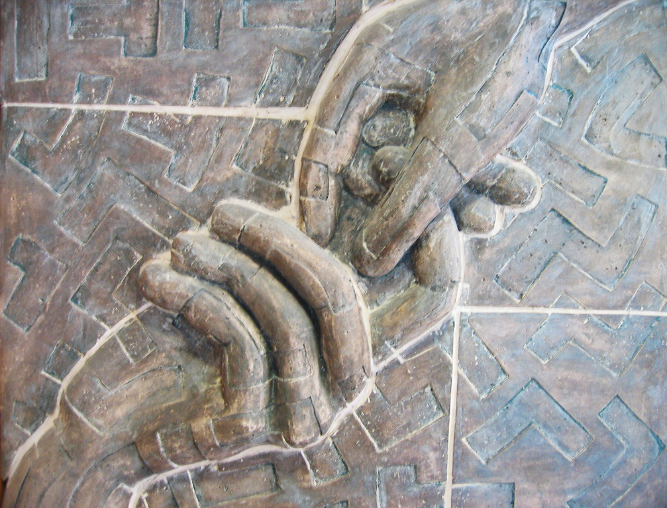 Hand of God  --  Church wall sculpture, [Taiwan]
Jesus said to them, "I am the bread of life.
John 6:35a
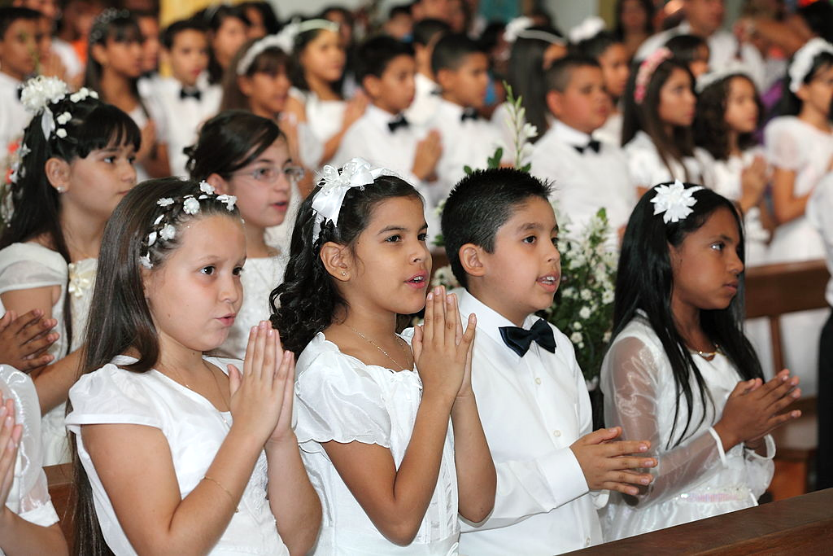 Celebrating First Communion
No one can come to me unless drawn by the Father who sent me …
John 6:44
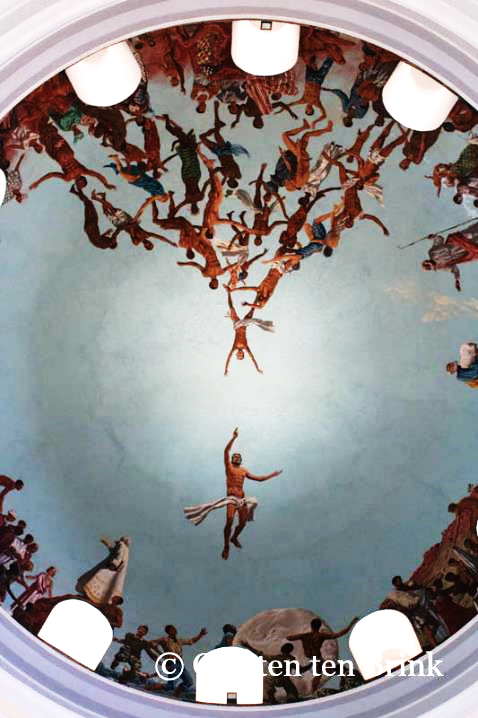 [Coming to God]

Cathedral Dome
Dakar, Senegal
Very truly, I tell you, whoever believes has eternal life.
John 6:47
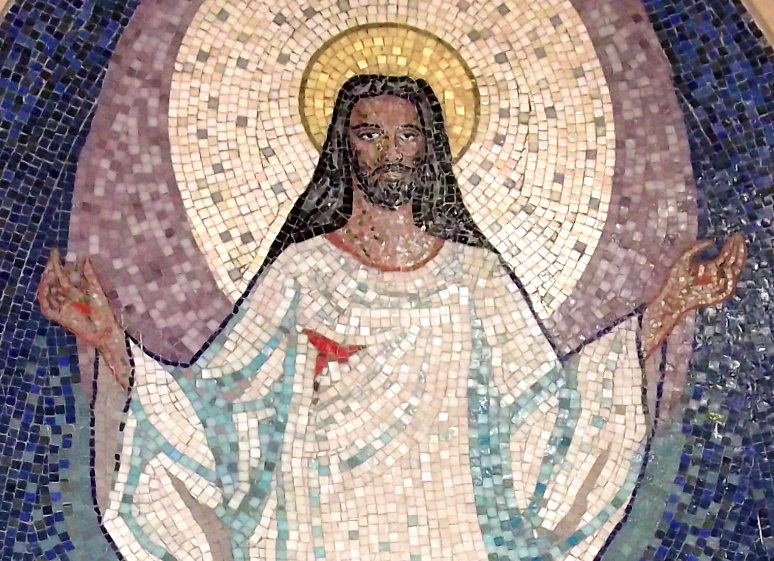 The Resurrected Christ  --  Church of San Sebastian, Porto Alegre, Brazil
I am the bread of life.
John 6:48
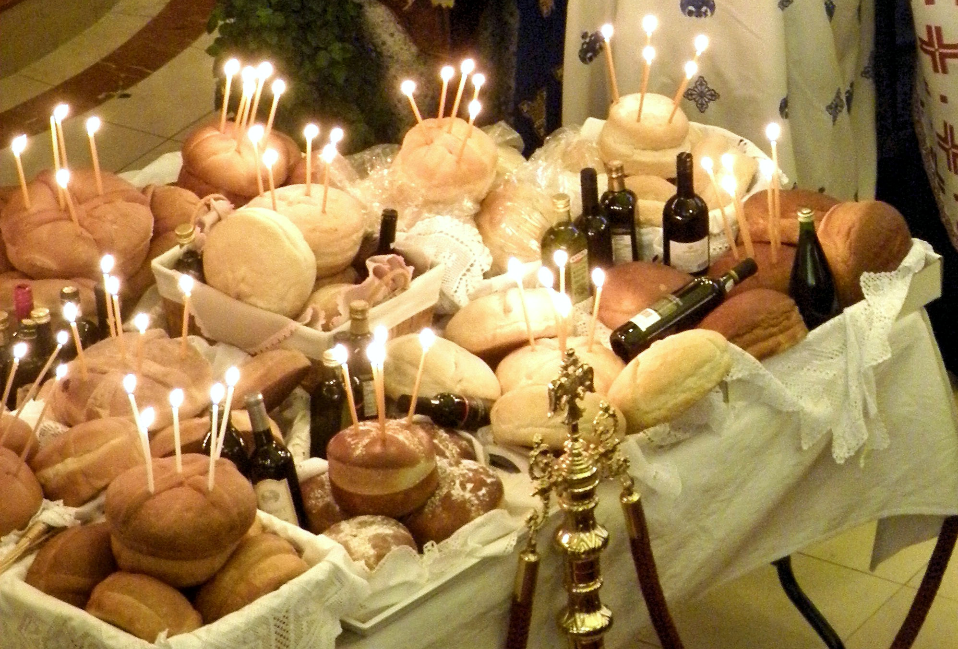 Artoklasia, Breaking of Bread  --  Annunciation of the Virgin Greek Orthodox Cathedral, Toronto, Canada
Credits
New Revised Standard Version Bible, copyright 1989, Division of Christian Education of the National Council of the Churches of Christ in the United States of America. Used by permission. All rights reserved.

https://commons.wikimedia.org/wiki/File:Leaf_from_the_Morgan_Picture_Bible_-_Google_Art_Project.jpg
https://commons.wikimedia.org/wiki/File:Michelangelo%27s_Piet%C3%A0_Saint_Peter%27s_Basilica_Vatican_City.jpg - Jebulon
https://commons.wikimedia.org/wiki/File:Smithsonian-Saint-Gaudens-Adams_Memorial-2264.jpg
https://www.flickr.com/photos/americanartmuseum/3662422645/
https://commons.wikimedia.org/wiki/File:Ferdinand_Bol_-_Elijah_Fed_by_an_Angel_-_WGA2360.jpg
https://commons.wikimedia.org/wiki/File:Dieric_Bouts_-_Prophet_Elijah_in_the_Desert_-_WGA03015.jpg
www.robertharding.com
Peter Winfried (Canisius) Koenig, https://www.pwkoenig.co.uk/
Liz Valente, https://www.instagram.com/donalizvalente/
https://www.flickr.com/photos/benny_lin/266525995/
https://commons.wikimedia.org/wiki/File:Celebrating_the_First_Communion_-_Celebrando_la_Primera_Comuni%C3%B3n.JPG - Ricardoricardo618
https://www.flickr.com/photos/carsten_tb/22260925034/ - Carsten ten Brink
https://commons.wikimedia.org/wiki/File:0000_Mosaics_of_Resurrection_of_Christ.JPG -  Eugenio Hansen, OFS
http://commons.wikimedia.org/wiki/File:2013-08-14--Artoklasia_during_Feast_of_the_Dormition_of_the_Virgin_Mary.JPG

Additional descriptions can be found at the Art in the Christian Tradition image library, a service of the Vanderbilt Divinity Library, http://diglib.library.vanderbilt.edu/.  All images available via Creative Commons 3.0 License.